Friday Funny
Week 10
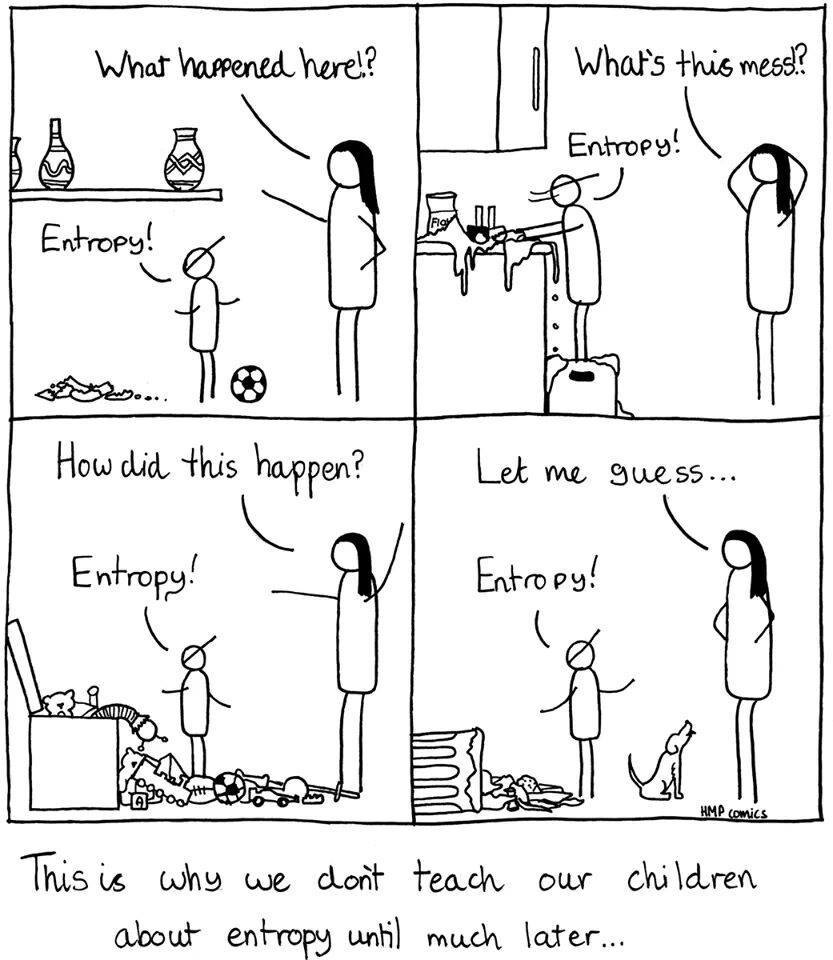 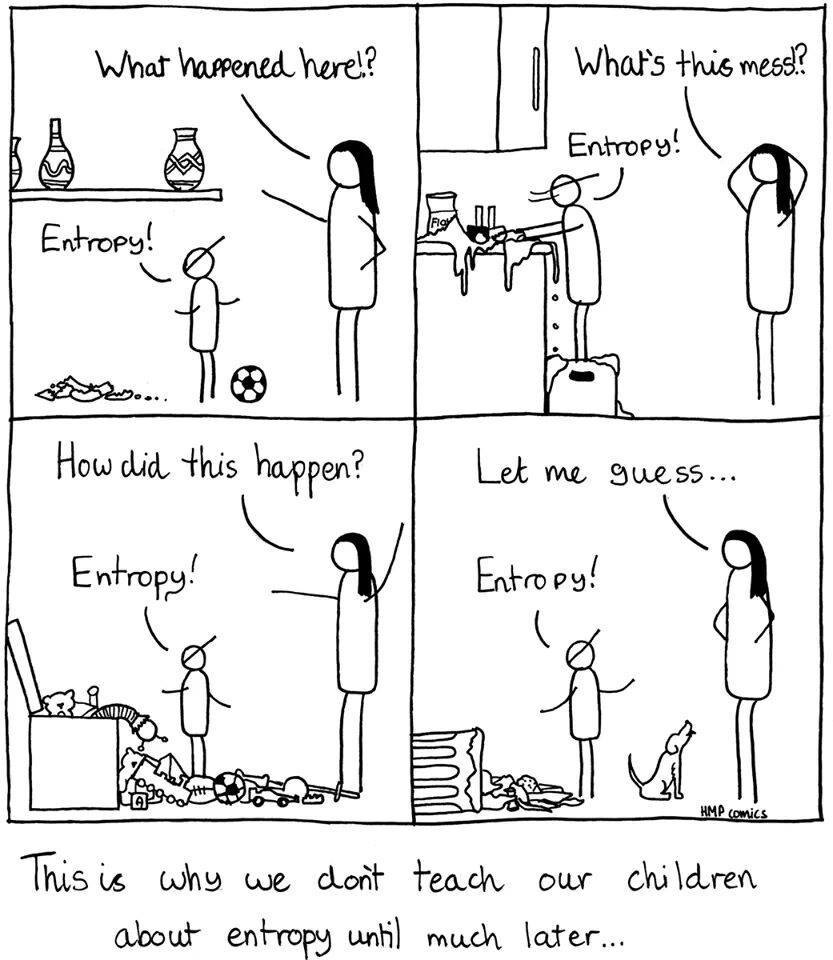 This is why you weren’t taught about entropy until now.
Now, go clean your room